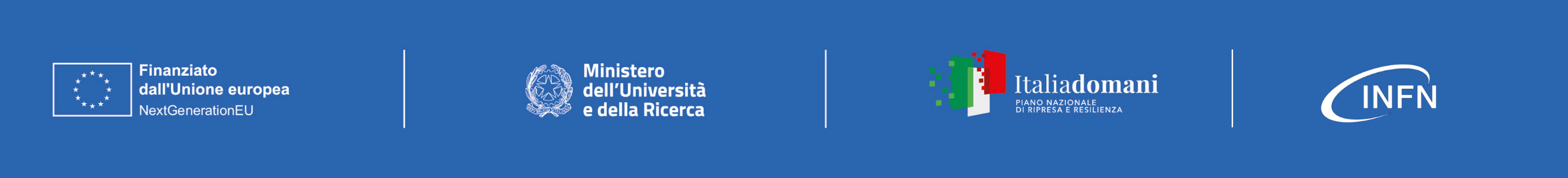 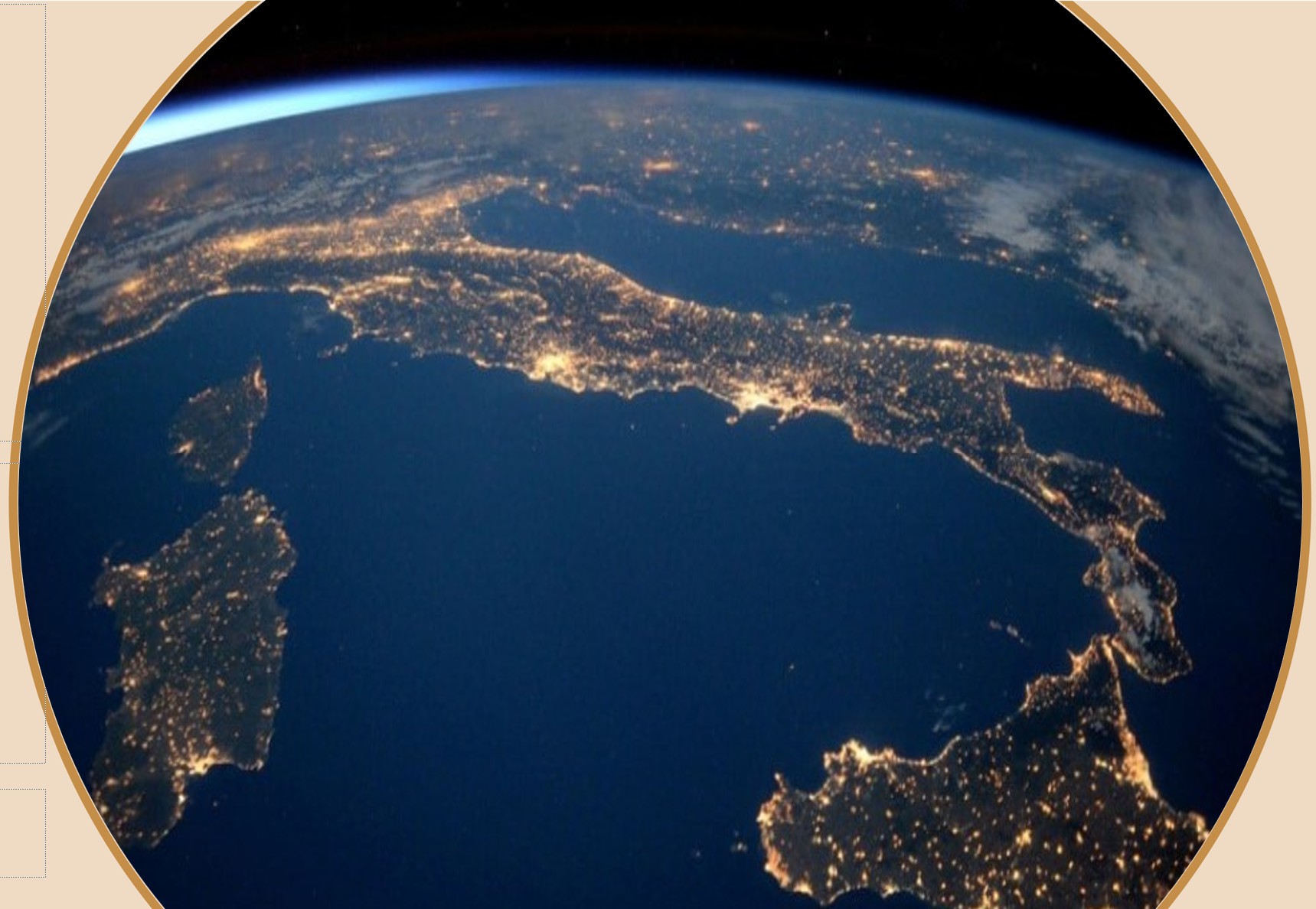 Avanzamentofisico
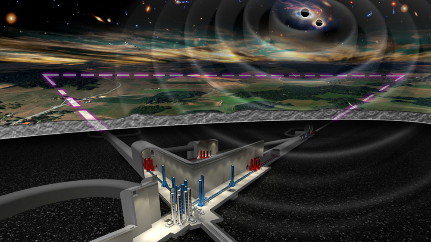 Monique Bossi
ETIC Infrastructure manager
http://www.einstein-telescope.it
Avanzamento fisico
Con l’avanzamento fisico il MUR monitora il progresso nella realizzazione del progetto nel periodo di riferimento (bimestre) ed il suo stato complessivo di esecuzione (in termini di Work Package, Attività, Obiettivi Intermedi, Deliverables, indicatori di avanzamento etc.), in relazione alle finalità da raggiungere.
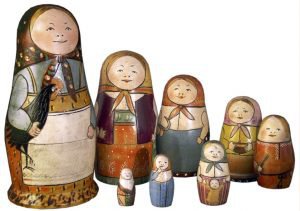 Einstein Telescope Infrastructure Consortium (ETIC - IR0000004)
PNRR MISSIONE 4, COMPONENTE 2, INVESTIMENTO 3.1
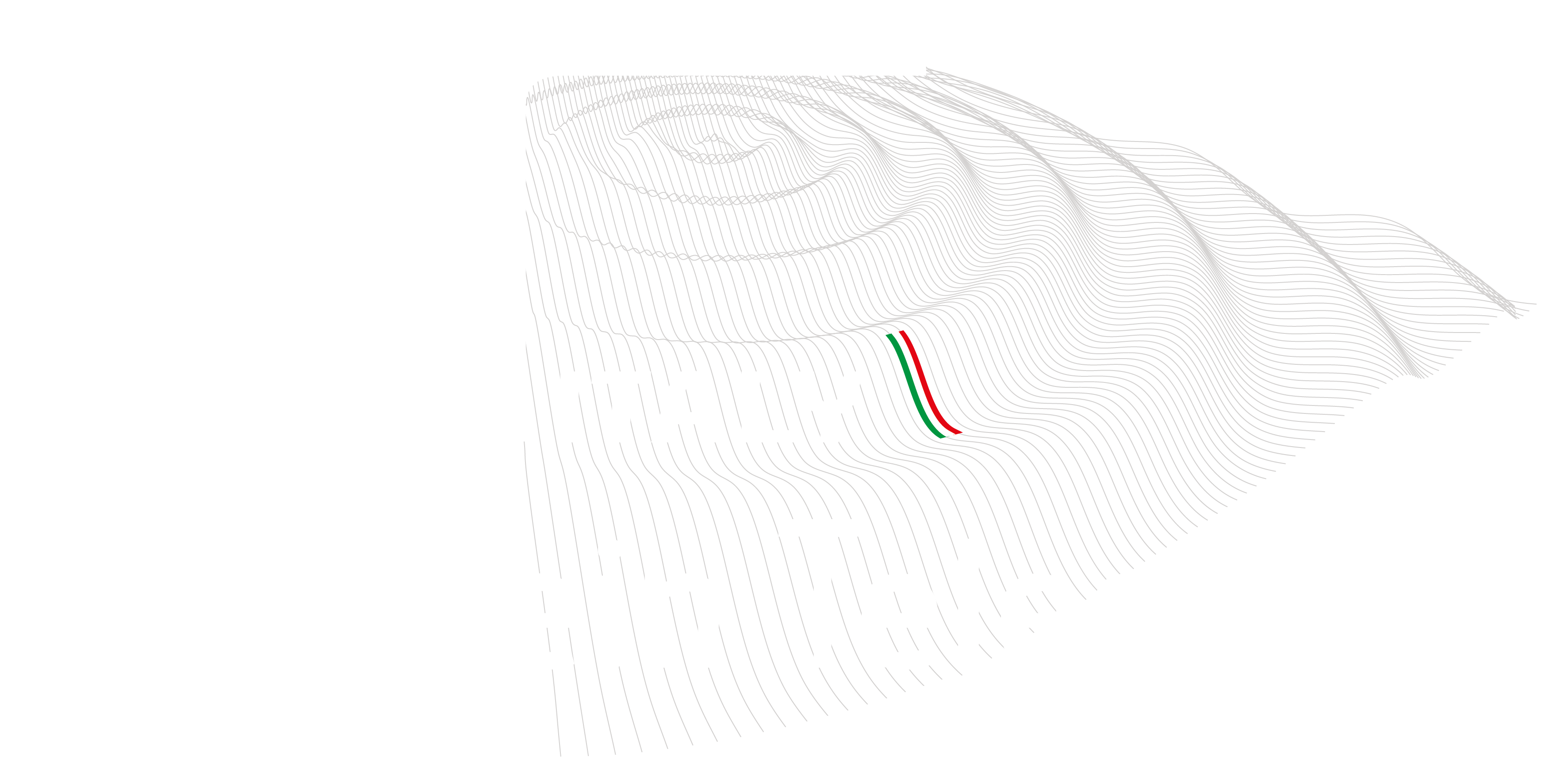 2
Considerazioni
Tale monitoraggio avviene attraverso: 
una relazione tecnica; 
una dichiarazione di conformità al principio DNSH; 
relativa checklist in appendice alla dichiarazione di conformità al principio DNSH 
tutti i Deliverables previsti dal progetto nel periodo di riferimento
In generale, tutti i Soggetti Attuatori sono responsabili della corretta alimentazione della piattaforma “GEA” e sono tenuti alla rilevazione continua, costante e tempestiva dei dati dei progetti finanziati.
Tuttavia, per quanto riguarda l’avanzamento fisico, il solo Proponente (INFN) ha a disposizione la funzionalità per il caricamento delle relative informazioni. 
Una volta conclusa la relazione, questa deve essere scaricata, firmata dal legale rappresentante del Proponente e ricaricata sulla piattaforma.
Einstein Telescope Infrastructure Consortium (ETIC - IR0000004)
PNRR MISSIONE 4, COMPONENTE 2, INVESTIMENTO 3.1
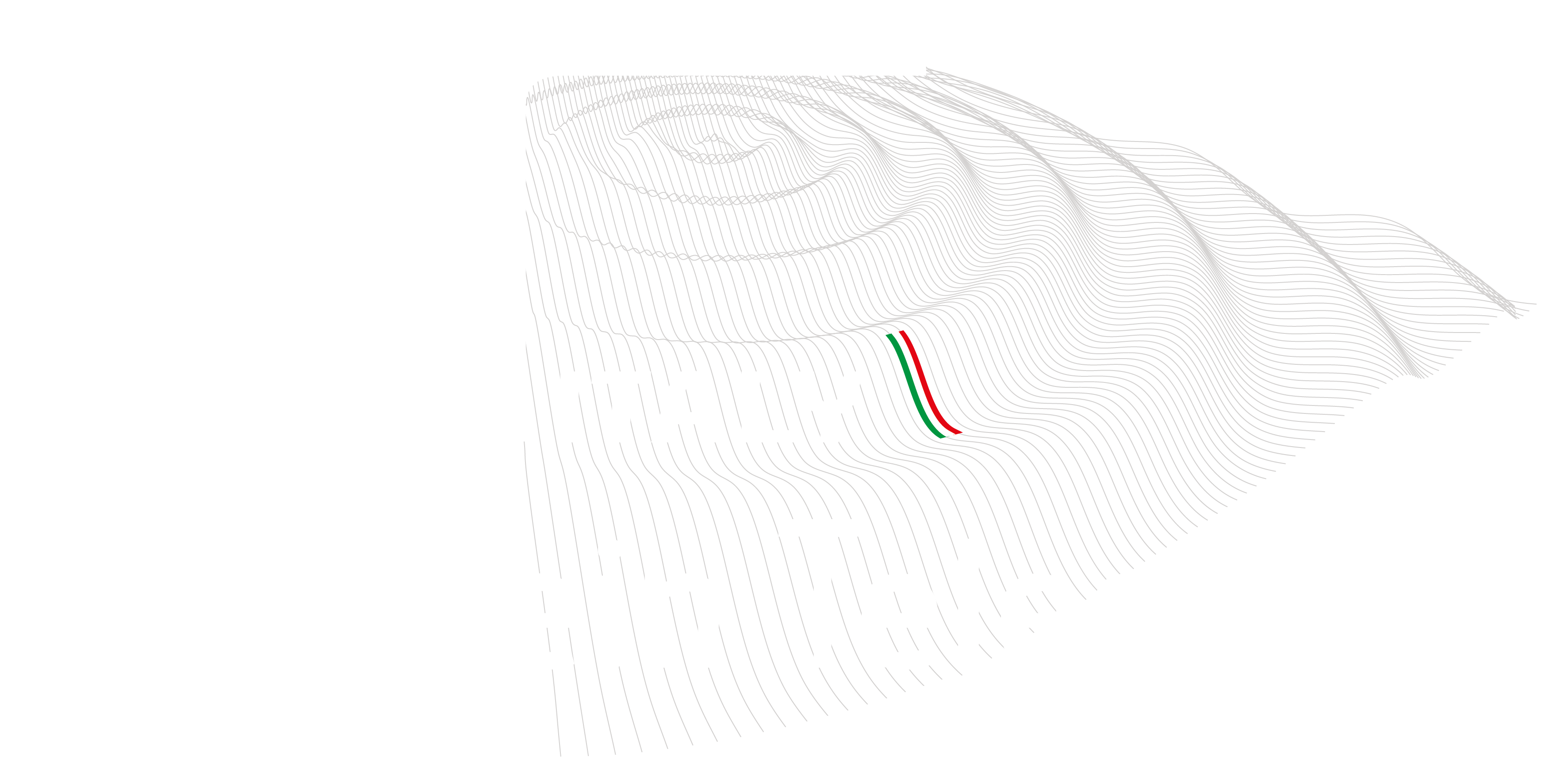 3
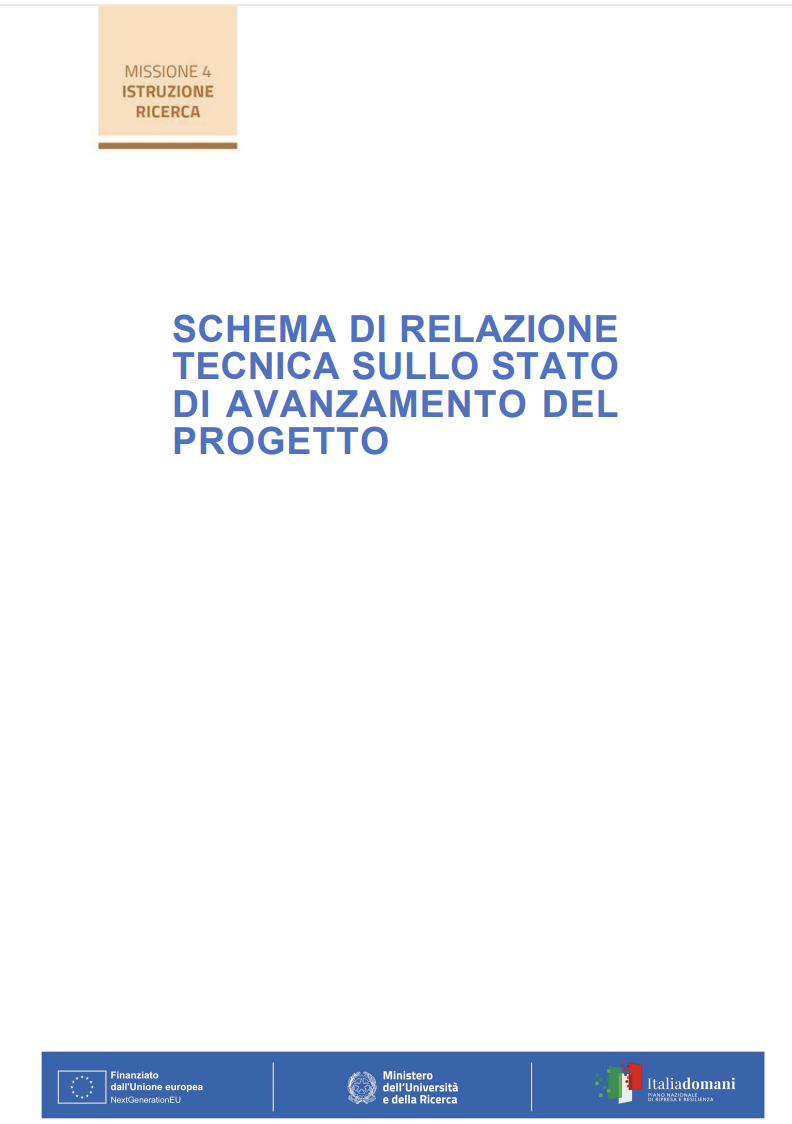 La relazione tecnica
Sezione 1 - Andamento generale del progetto:  
informazioni sull’avanzamento generale di progetto previsto, 
contributo all’indicatore comune RRFCI 08 «N. Ricercatori/rici FTE» valore programmato VS valore realizzato (su base semestrale)
contributo ai tagging ambientali e digitali, pari opportunità, generazionali e di genere, informazione e pubblicità, principi Open science e FAIR Data; pertinenza delle attività al campo d’intervento 055 con un vicolo digital pari al 100%
Sezione 2 – Avanzamento Work Package e Attività (=task)
Sezione 3 – Avanzamento Obiettivi intermedi e valorizzazione/aggiornamento degli indicatori oggettivi. 
Sezione 4 – Analisi previsionale e commenti finali
Einstein Telescope Infrastructure Consortium (ETIC - IR0000004)
PNRR MISSIONE 4, COMPONENTE 2, INVESTIMENTO 3.1
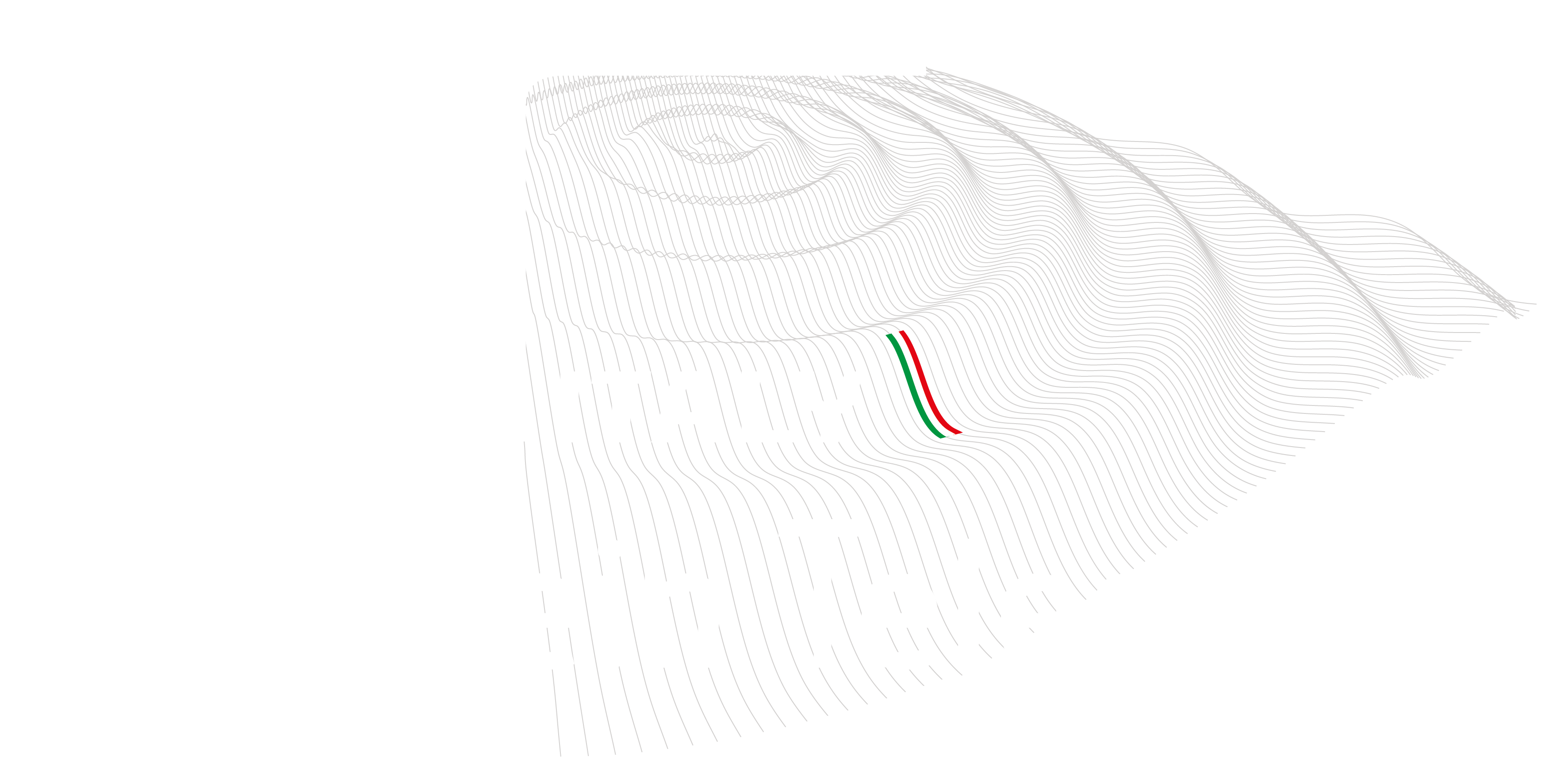 4
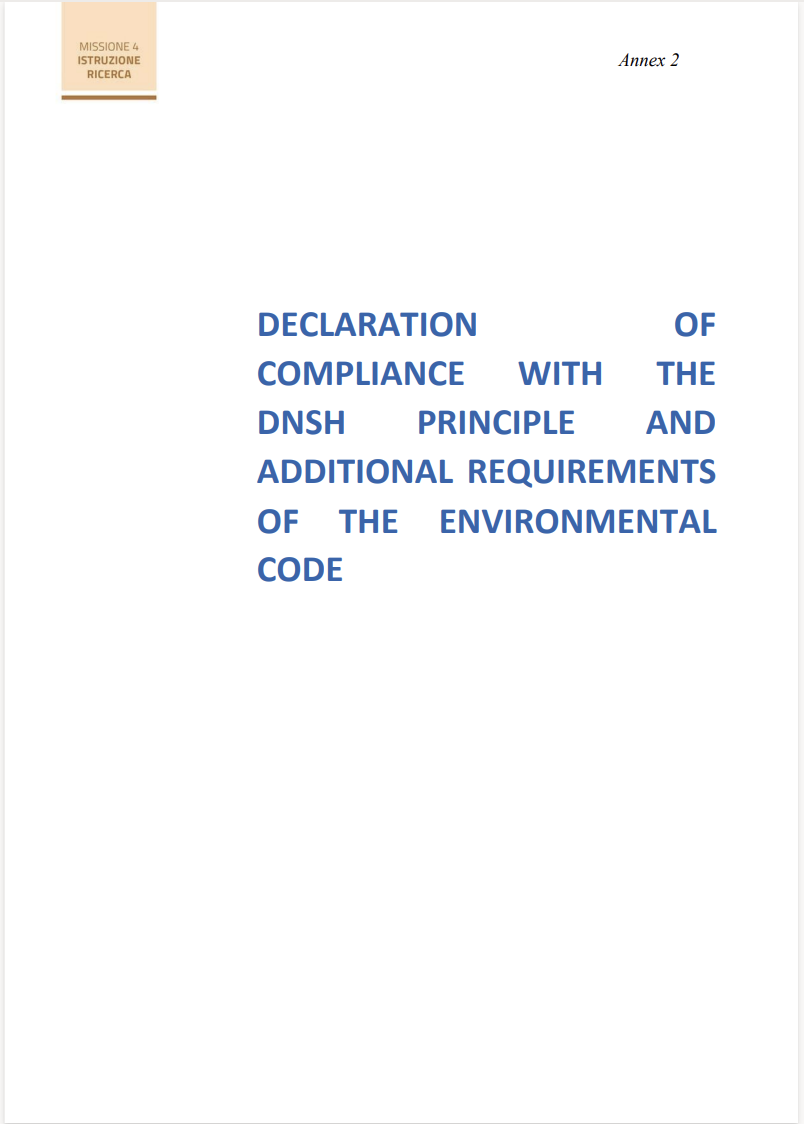 Adempimenti DNSH
1) La Dichiarazione riguarda la conformità delle attività svolte nel bimestre al principio DNSH, e contiene indicazione circa le modalità con cui la compagine di progetto ha assolto il rispetto del principio per ciascuno dei sei obiettivi ambientali.
La Dichiarazione viene redatta e firmata dal Rappresentante Legale del Soggetto Proponente (coordinatore).
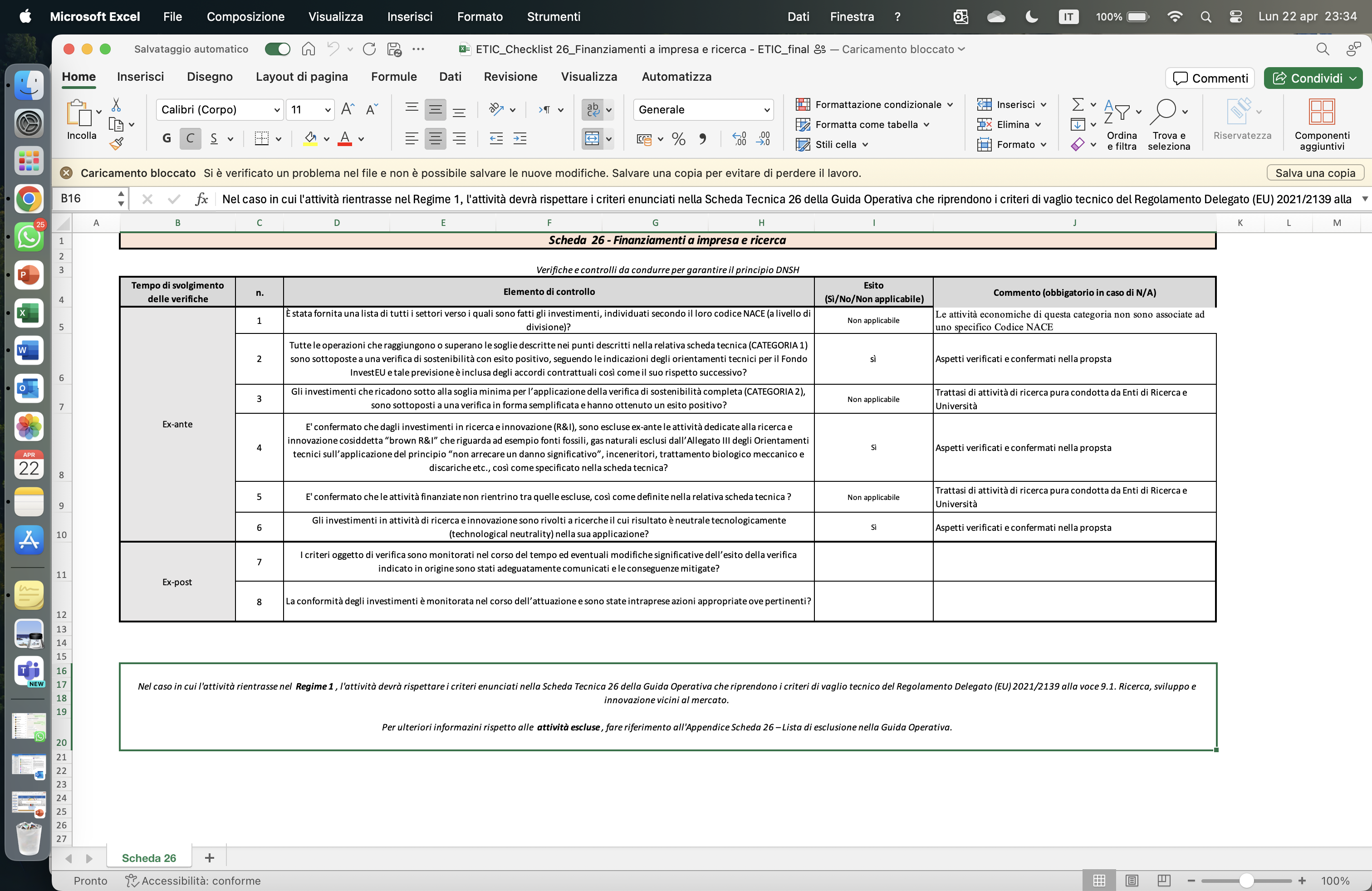 2) La Checklist DNSH, solo se ci sono attività concluse nel bimestre. 
La compilazione di questa Checklist è “cumulativa”:  
Scheda 26
Schede MEF
Einstein Telescope Infrastructure Consortium (ETIC - IR0000004)
PNRR MISSIONE 4, COMPONENTE 2, INVESTIMENTO 3.1
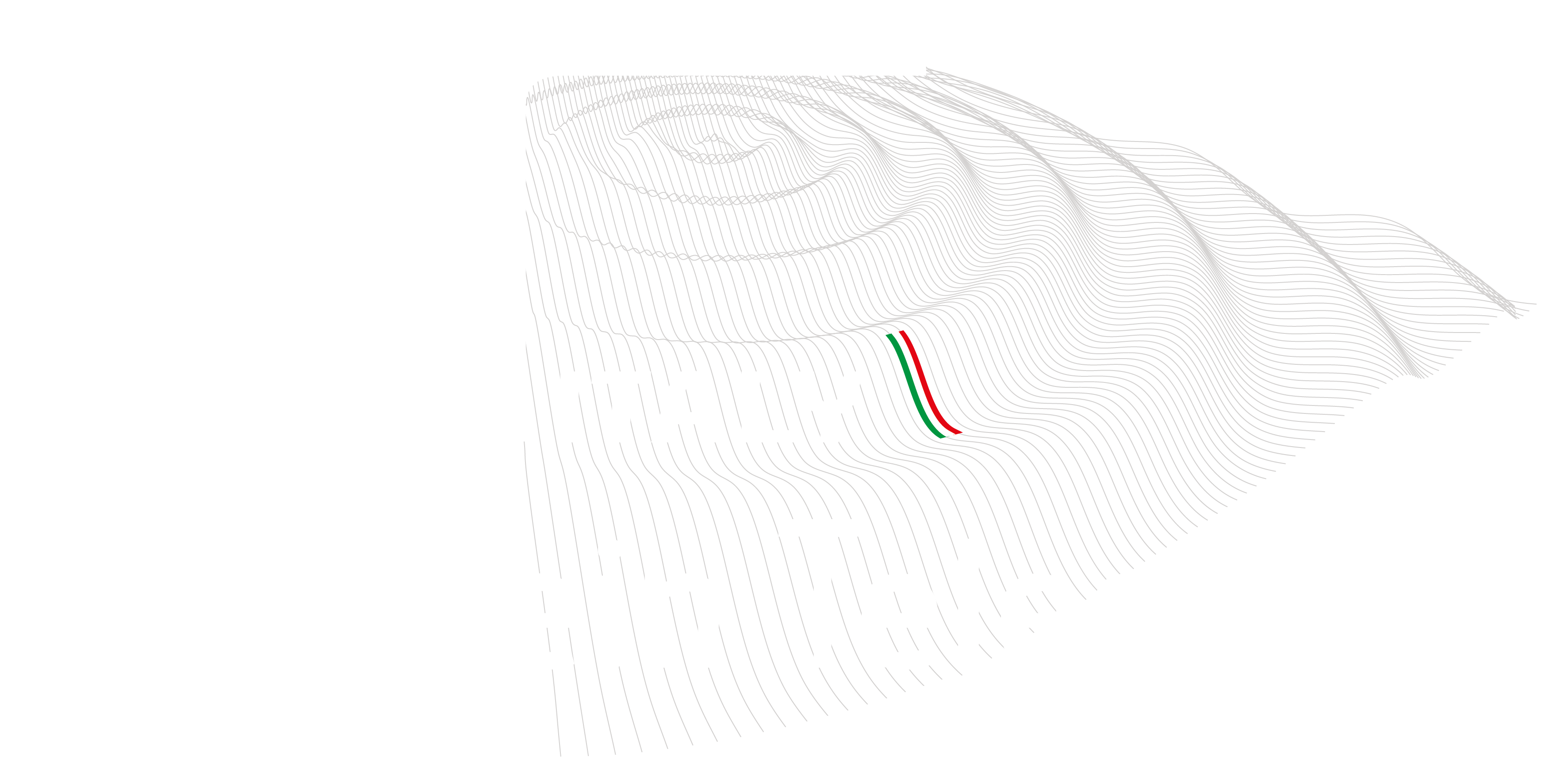 5
Riassumendo
6
TO DO - Relazione tecnica
- Ogni Bimestre selezionando il secondo mese 
        (M14, M16, M18…)
- Entro ogni 28 del secondo mese

Prossima chiusura: 28 aprile, M16, B08
7
TO DO - DNSH
Inviare al PMO la Dichiarazione DNSH, Allegato 2 (DSAN)
Inviare le Schede DNSH per le attività concluse nel Bimestre compilate, firmate dal RUP e dall’OE
Per procedure con dichiarazione o senza obblighi non inviare niente
Tuttavia, in caso di audit saranno verificate sia le schede che le dichiarazioni. 
   Vanno tenute in archivio le versioni compilate, firmate dal RUP e    dall’OE
8
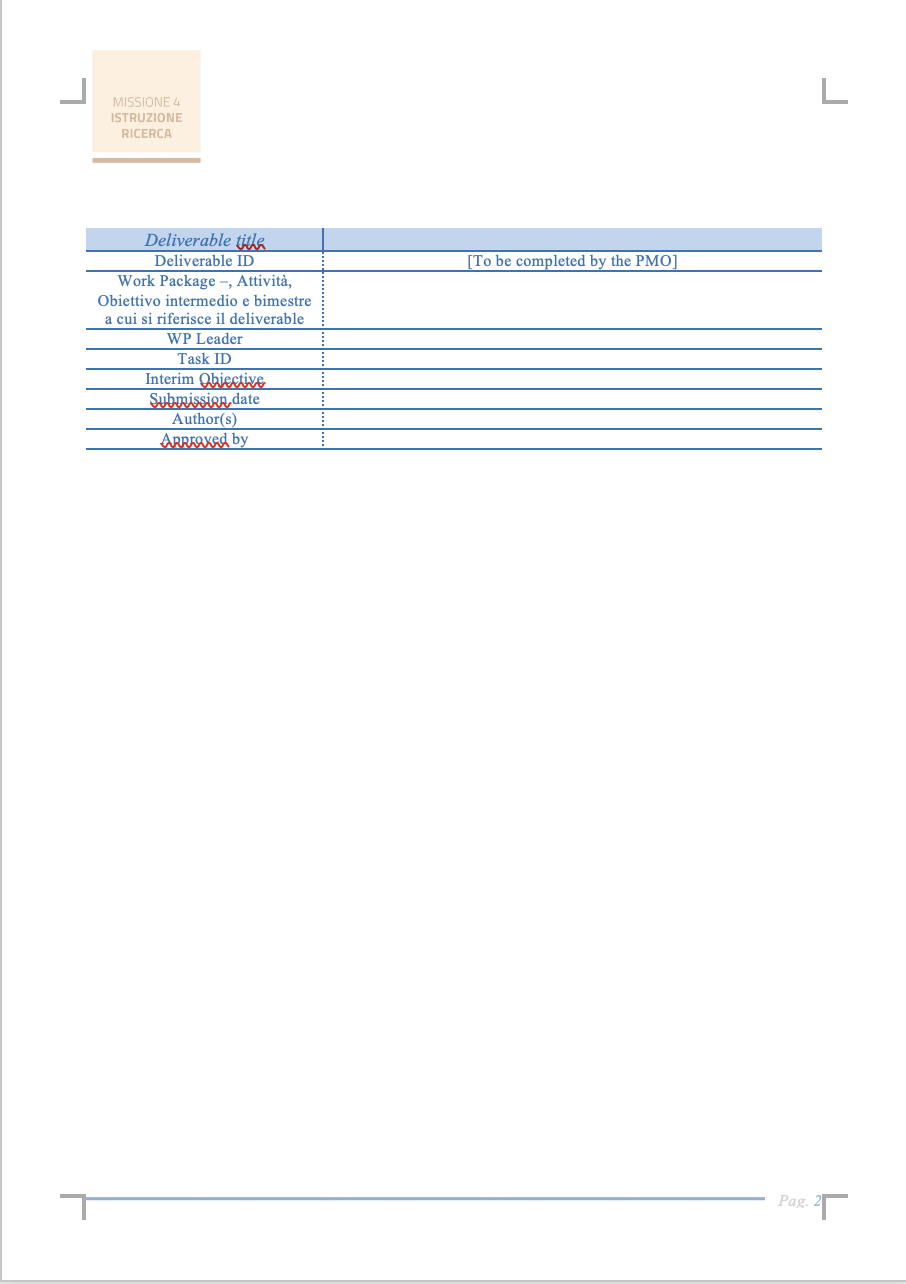 TO DO - Deliverable
Usare il template per la relazione in inglese
 PMO: inserisce ID e revisiona per 
        «omogeneità stilistica»
Entro il 28 del mese sottomettere
       la versione finale
9
Deliverale Submission calendar B07 – due & postponed
10
Deliverale Submission calendar B08 - due
11
Deliverale Submission calendar B08 - postponed
12
Domande, dubbi, perplessità?
13